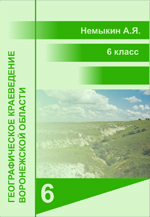 Общие особенности рельефа Воронежской области
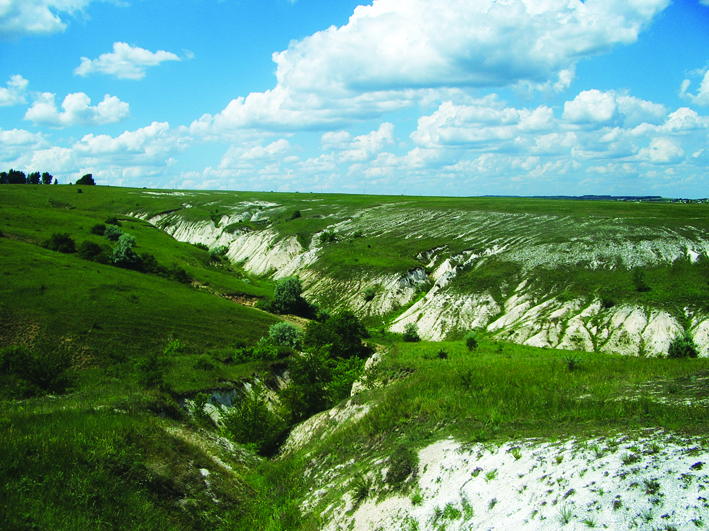 www.край36.рф
Общие особенности рельефа Воронежской области
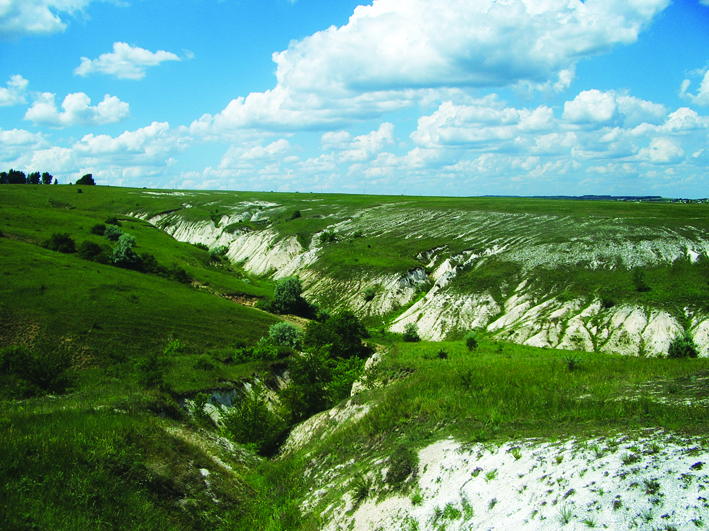 Вспомните понятия:
рельеф, 
форма рельефа, 
положительные формы рельефа, 
отрицательные формы рельефа.
Растущие овраги
Общие особенности рельефа Воронежской области
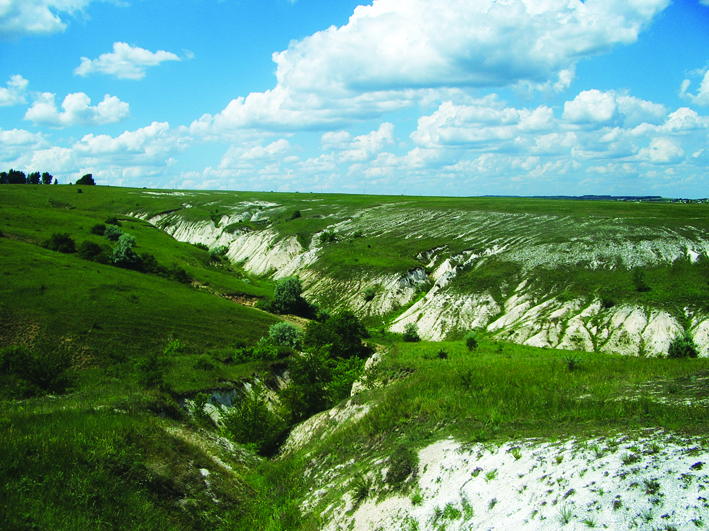 Формирование рельефа
Рельеф – все неровности земной поверхности.
Рельеф формируется в результате взаимодействия эндогенных (внутренних) и экзогенных (внешних) сил.
Эндогенные силы формируют материки, впадины океанов, горы, равнины.
Экзогенные силы формируют небольшие по размерам долины, балки, барханы, котловины и пр.
Среднерусская возвышенность
Общие особенности рельефа Воронежской области
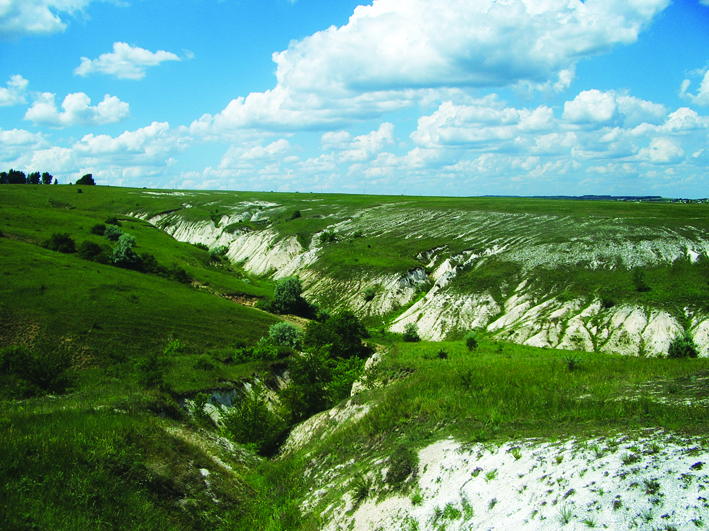 Рельеф Воронежской области
Рельеф области равнинный.
Максимальная высота – 268 м.
Минимальная высота – 59 м.
Крупнейшие формы рельефа: Среднерусская возвышенность на западе области, Калачская возвышенность на юго-востоке области, Окско-Донская низменность на северо-востоке области.
Долина реки Дон
Общие особенности рельефа Воронежской области
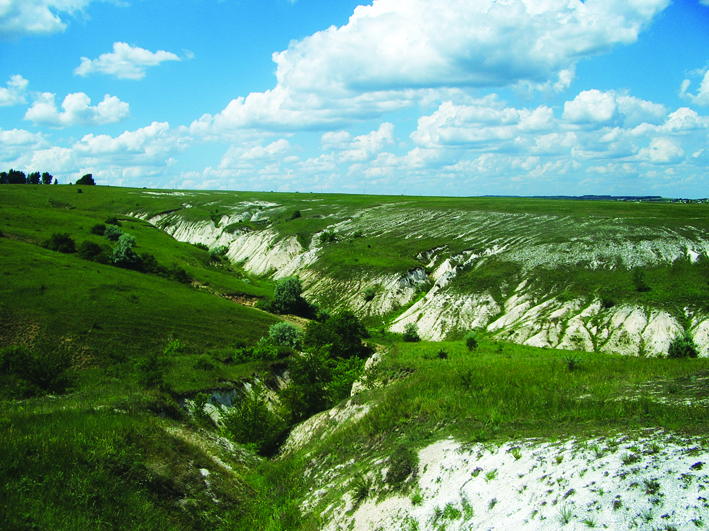 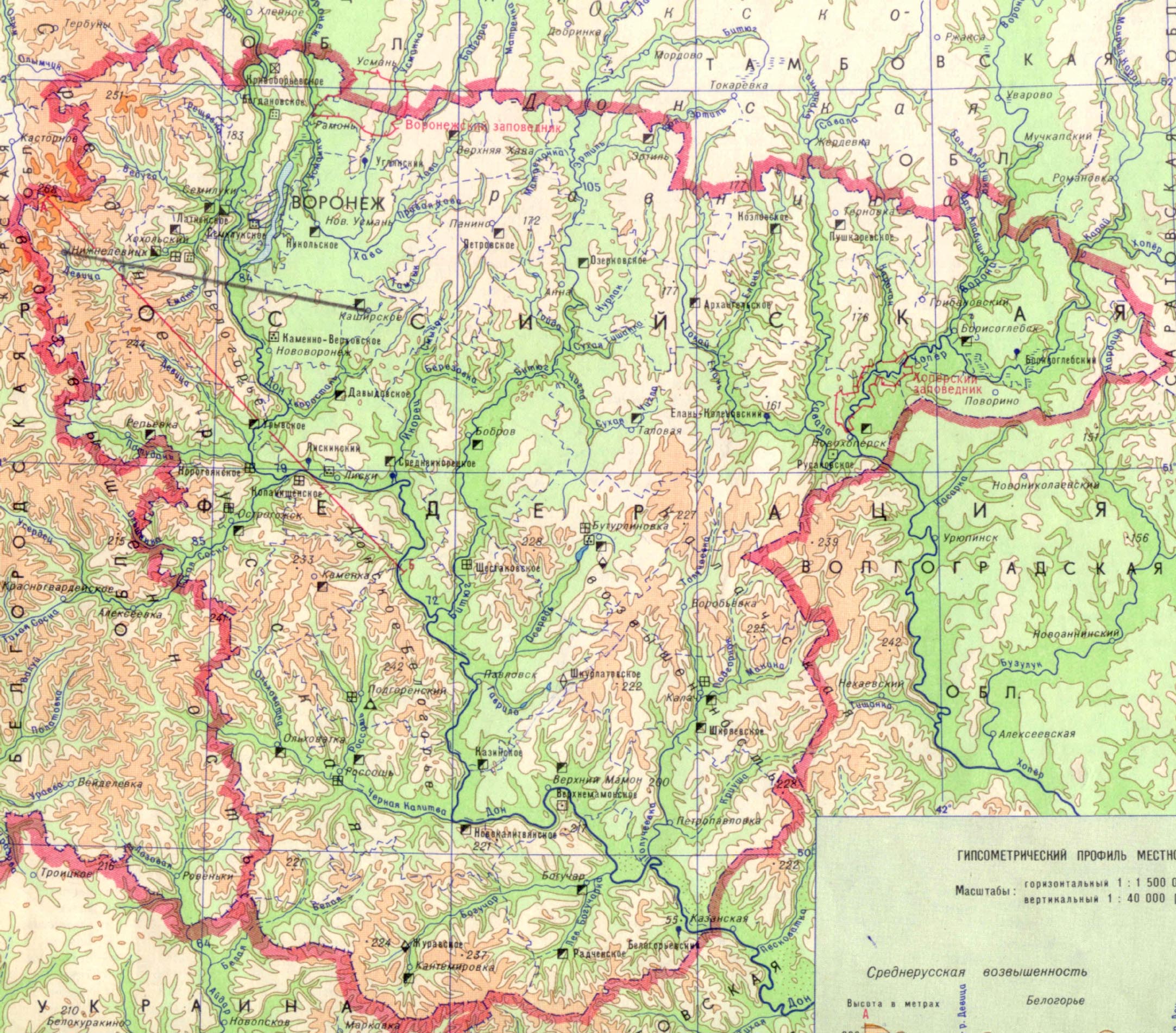 Общие особенности рельефа Воронежской области
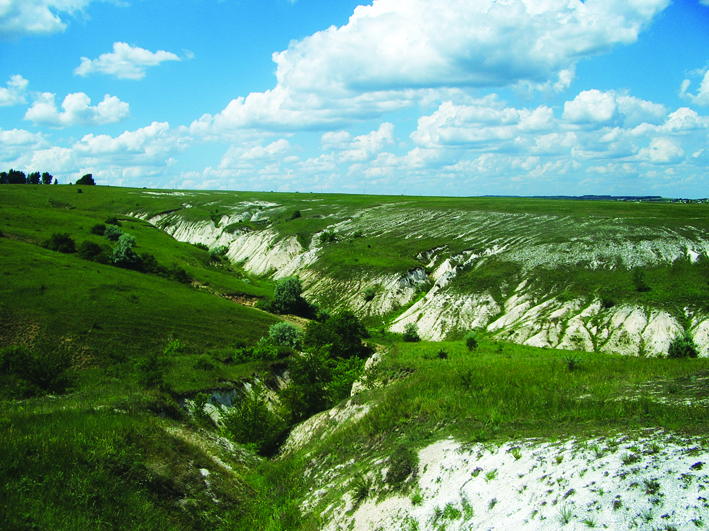 Среднерусская возвышенность (Хохольский район)
Общие особенности рельефа Воронежской области
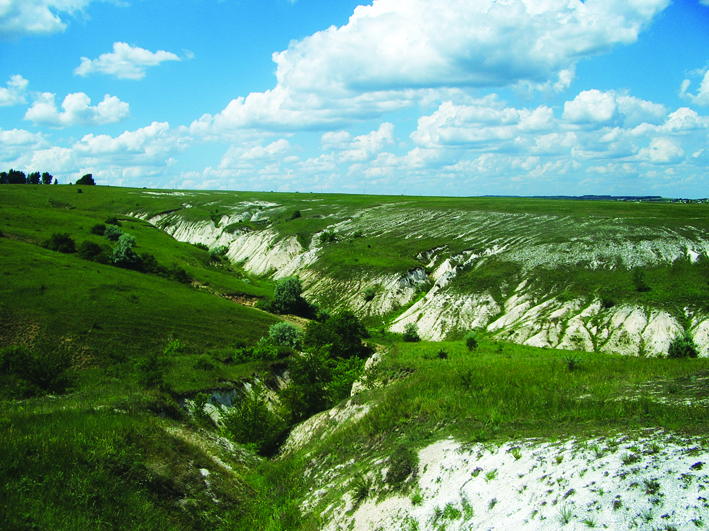 Калачская возвышенность (Петропавловский район)
Общие особенности рельефа Воронежской области
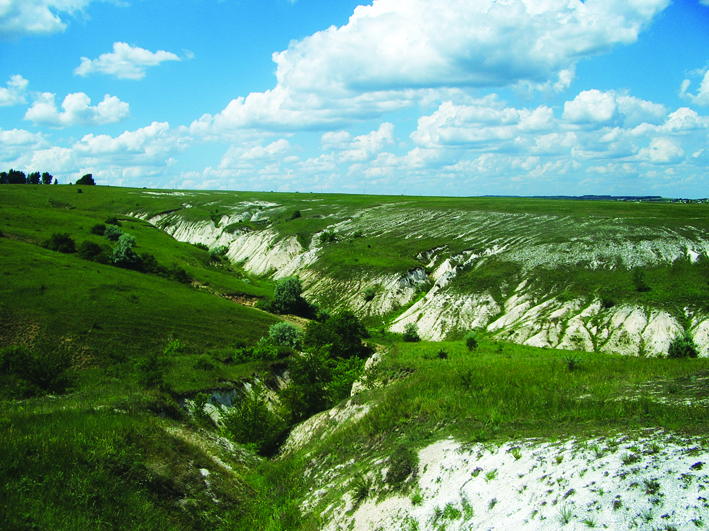 Окско-Донская низменность (Панинский район)
Общие особенности рельефа Воронежской области
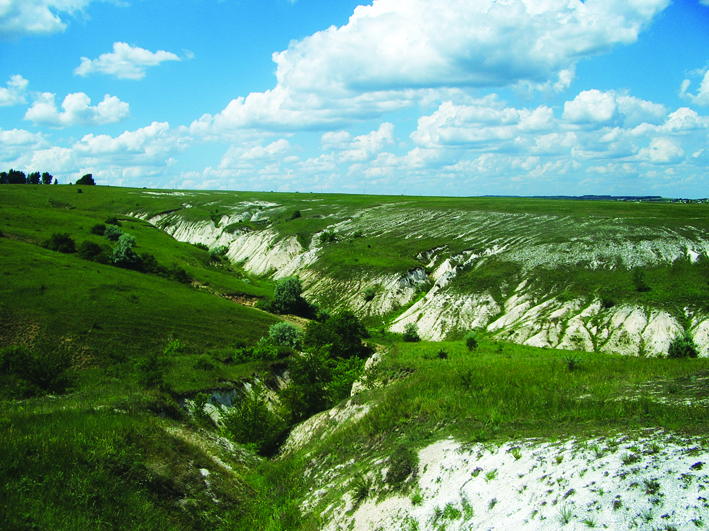 Какие различия в рельефе наблюдаются между Среднерусской и Калачской возвышенностями и Окско-Донской низменностью?
Общие особенности рельефа Воронежской области
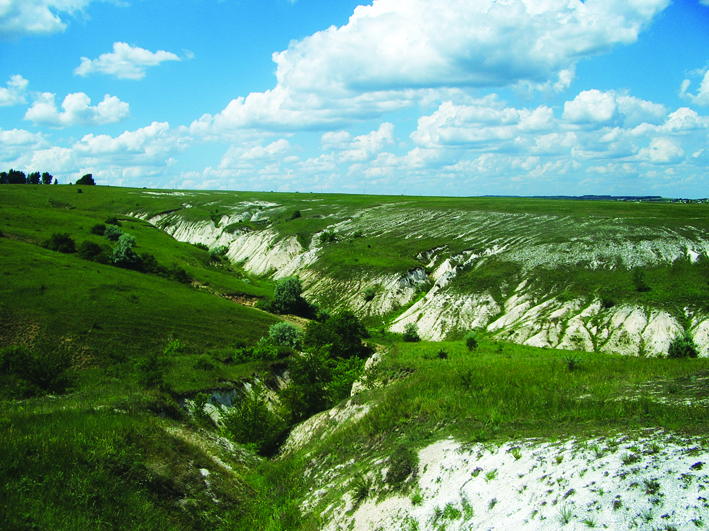 Вертикальные движения поверхности
Современный рельеф области начал формироваться 25 млн. лет назад.
В наши дни возвышенности поднимаются со скоростью 2-4 мм/год – это вызывает разрушение поверхности.
Окско-Донская низменность, напротив, опускается со скоростью до 2 мм/год, здесь накапливаются (аккумулируются) горные породы.
Общие особенности рельефа Воронежской области
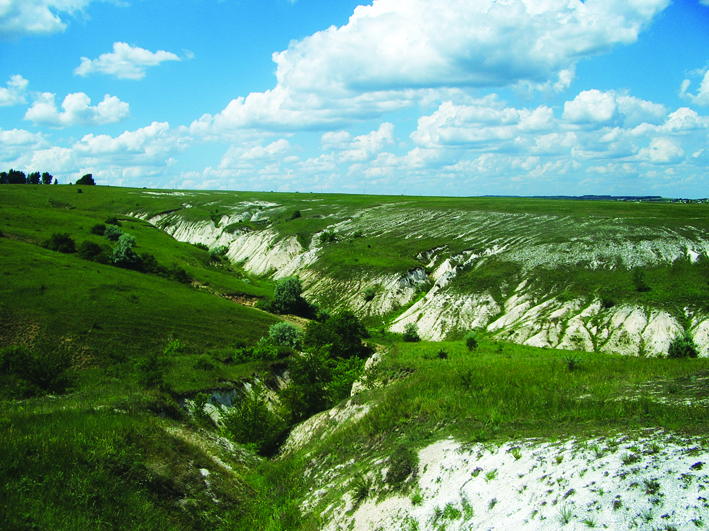 Вопросы
Что называют рельефом? 
Под воздействием каких сил происходит его формирование? 
Какие формы рельефа вы знаете?
Какие формы рельефа крупнейшие в Воронежской области?
Как происходило формирование современного рельефа Воронежской области? 
Какие процессы продолжаются и в наше время?
©www.край36.рф